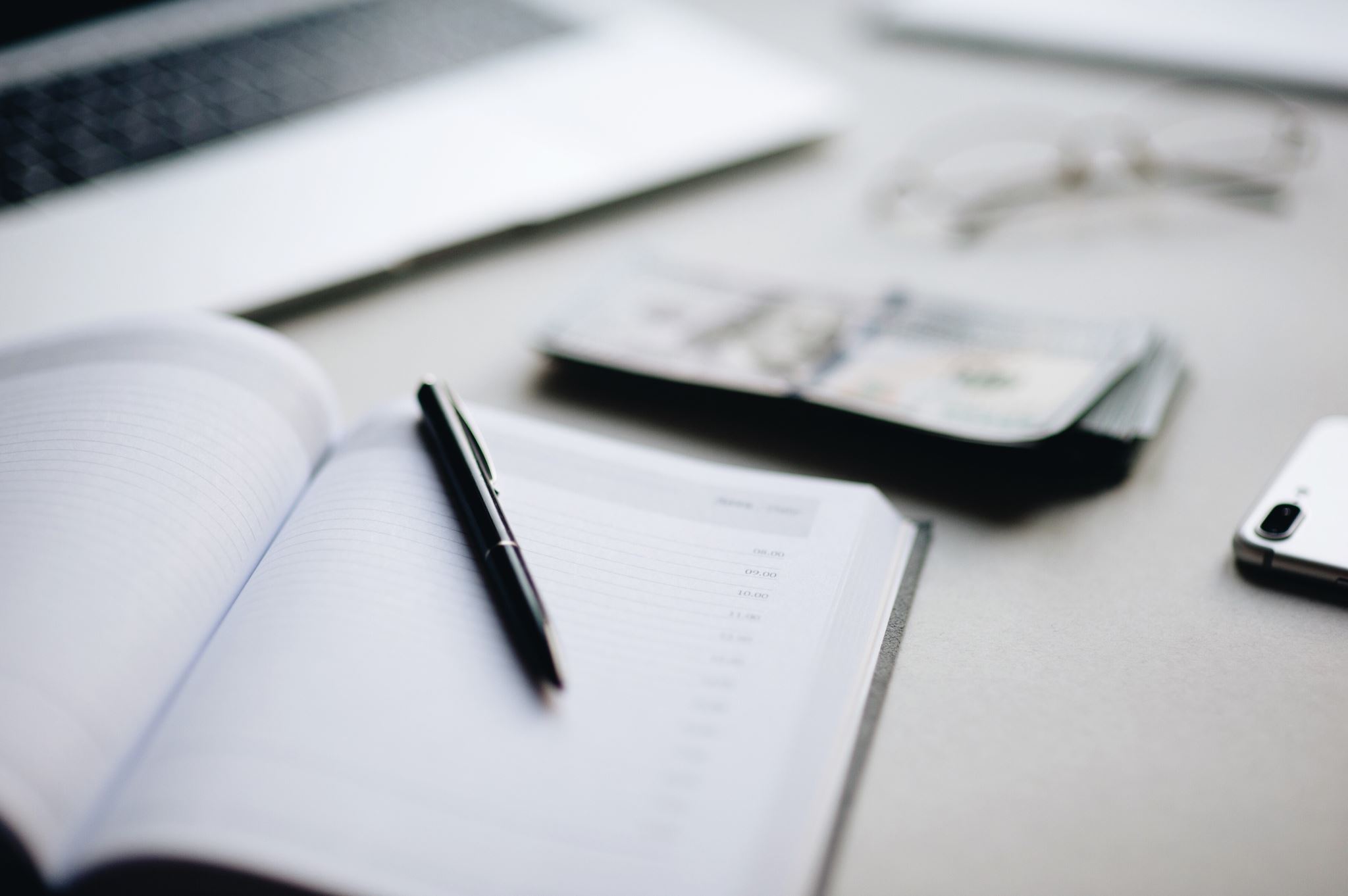 Interview Simulator
The best way to be ready is to practice
SPECIAL BONUS MATERIAL
Career Accomplishments Timeline
In order to prepare for an interview, you really need to know yourself and your work history, specifically tasks, events and accomplishments that you played a key role in over the course of your career.
One of the most effective ways to jog your memory is to plot out your career on a timeline. So we’ve created the following template and example for you to use.
Career Timeline - template
Accomplishment #1
Accomplishment #4
Accomplishment #2
Accomplishment #5
Accomplishment #3
Accomplishment #6
YYYY-MM
YYYY-MM
Job #2
Job #1
Career Timeline - Example
Played key role in supporting a project to launch a new product
Implemented new process to increase overall efficiency in our department
Supported a senior leader with an in-depth analysis leading to a major decision
Hired 2 new team members who both contributed significantly to the business
Led a project to collect and analyze data for our top client
Led a major project to streamline our go to market strategy.
2012-08
2005-01
Manager
Analyst
The basis for your answers
Add as many jobs, accomplishments and slides as you can.  Be thorough.  Once you start the process you will recall many of the great things you’ve done.
Once you map out your accomplishments across all your jobs, you can move onto thinking about interview questions, or rather interview answers.
Refer back to your timeline and fill in details of what you did, how you overcame obstacles, how you used your unique set of skills to solve problems and how you contributed to the business’ success.
You already know the answers, you just need to practice recalling the details and articulating your role. 
You’ll probably be quite impressed by the end of all the great stuff you did.
The best way to be ready is to practice.
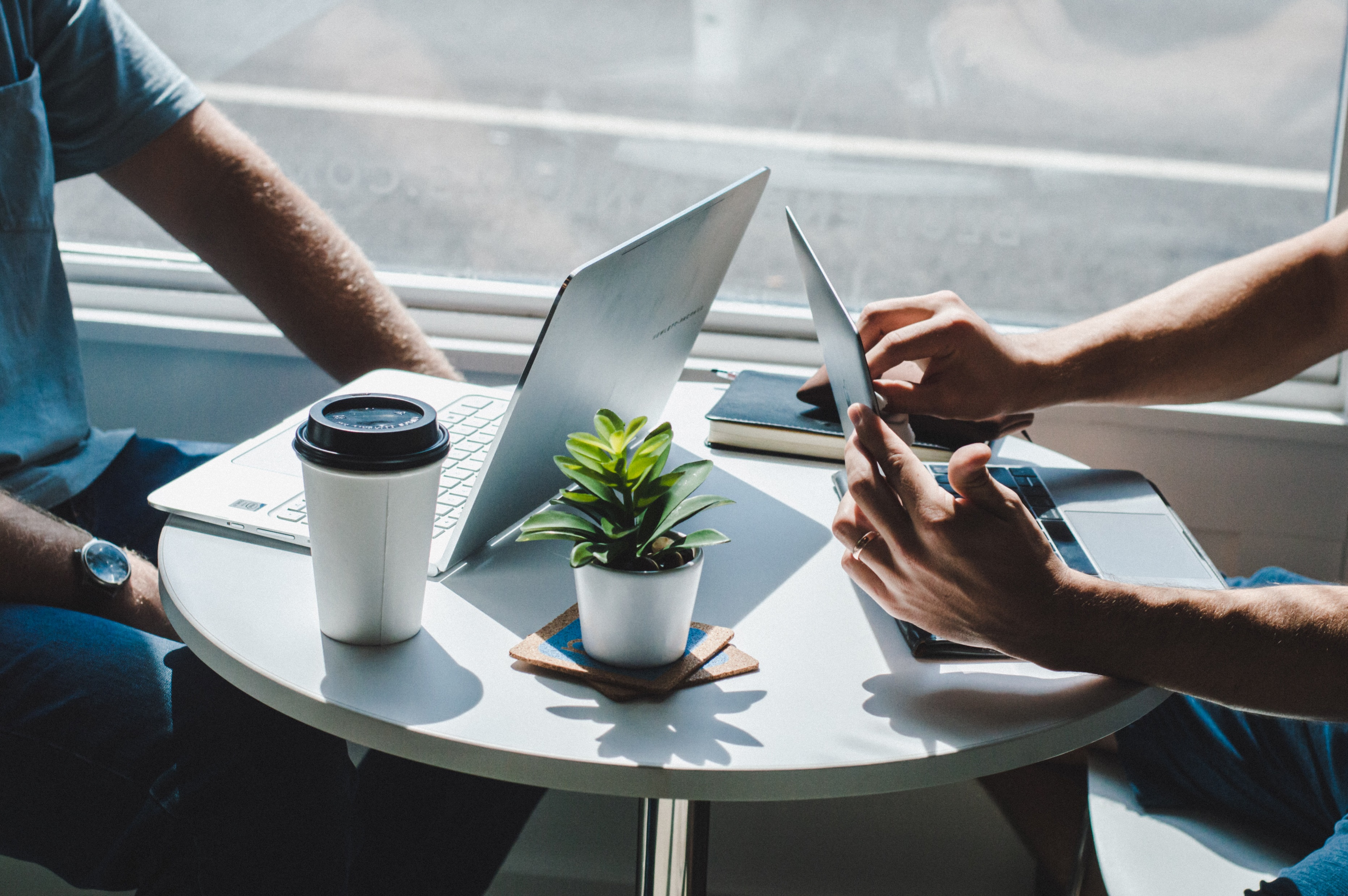 Are you ready?